Paskirstymai su uždraustomis pozicijomis
Bokštų polinomai
Pavyzdys

Mama atnešė trims savo vaikams vaisius: apelsiną, obuolį ir kriaušę. Jonas nenori apelsino, Marytė nemėgsta obuolių ir kriaušių, o Adomas nori gauti obuolį arba apelsiną.  Kaip paskirstyti vaisius vaikams, kad visi gautų tai, ką mėgsta?
Loginės funkcijos sudarymas ir jos supaprastinimas naudojant dėsnius arba Karno kortas:

Sužymėkime vaikų vardus: Jonas – J, Marytė – M, Adomas – A. Jeigu Jonas gavo obuolį, rašysime Jo. Surašome kiekvieno vaiko norus formulę; jeigu vaikui patinka keli vaisiai, tai jungiame juos disjunkcija:
Futbolo komandoje yra šeši žaidėjai. 3 žaidėjas negali žaisti pirmoje pozicijoje. 4 žaidėjas 2 ir 3 pozicijoje, o 5 ir 6 žaidėjai 4 ir 5 pozicijose. Rasti galimus variantus, kad žaidėjai užpildytų visas galimas pozicijas.                                       
Sudarykime lentelę ir pažymėkime pozicijas, kurių užimti negalima
Apibrėžimas: Tegul C yra bet kokia lenta su m langeliais, kuri yra tam tikros n x n dydžio šachmatų lentos dalis. 

Sveikas skaičius rk (C), kur 0 ≤ k ≤ m, yra lygus k bokštų galimų išdėstymų skaičiui neuždraustose lentos C pozicijose.

Bokštų polinomų R(x, C) lentos C atžvilgiu yra vadinama generuojanti sekos rk(C), funkcija, taigi
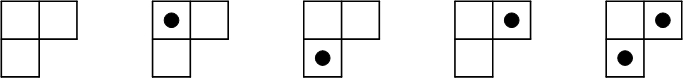 R(x, C)=1+3x+x2
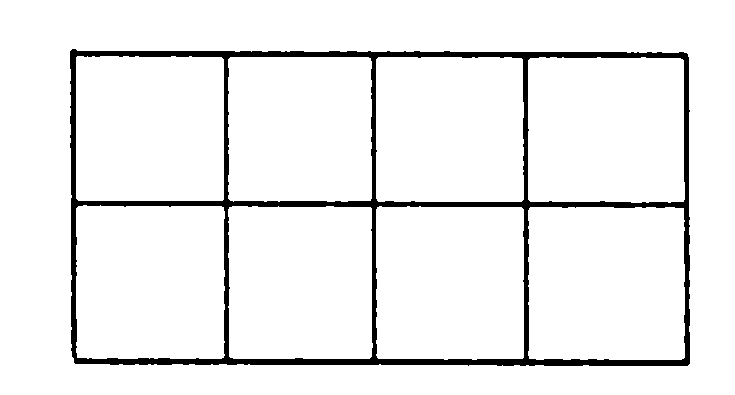 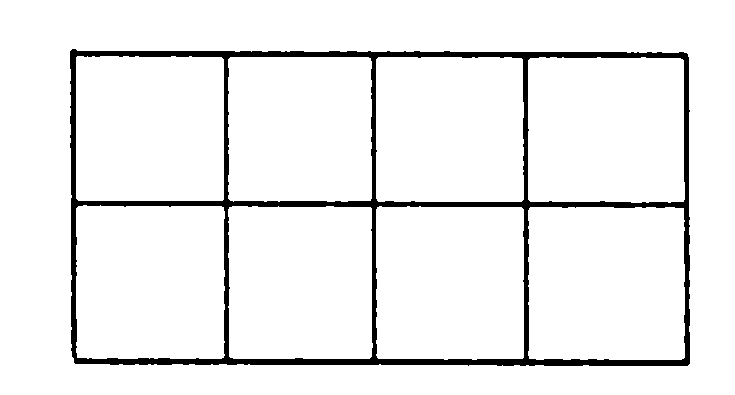 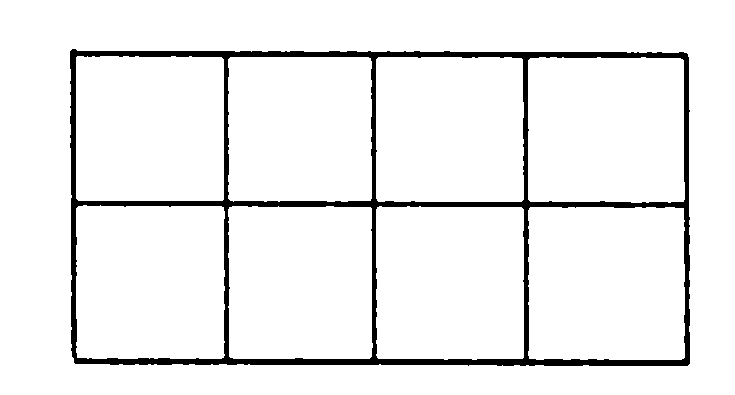 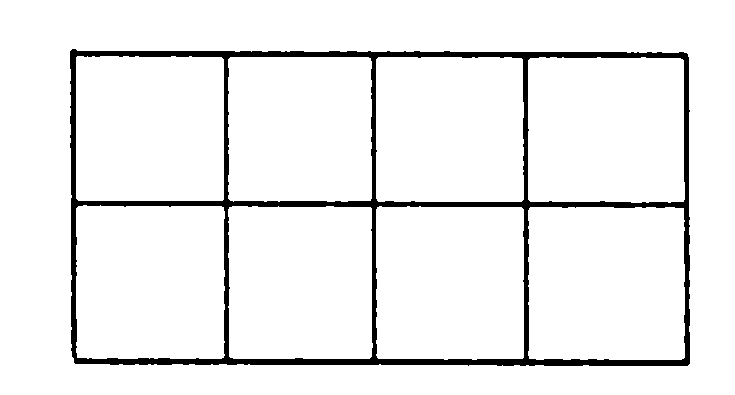 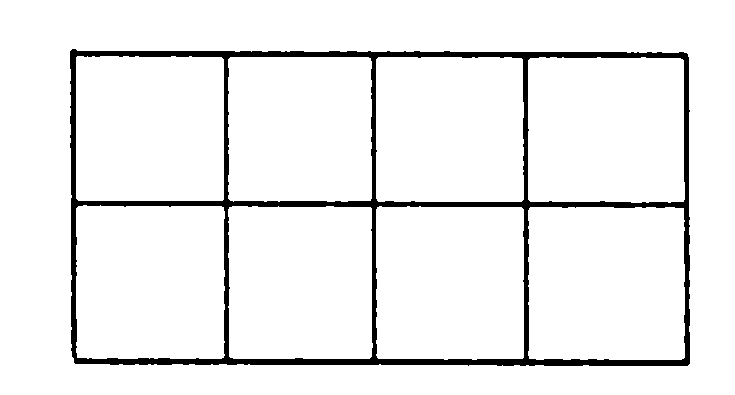 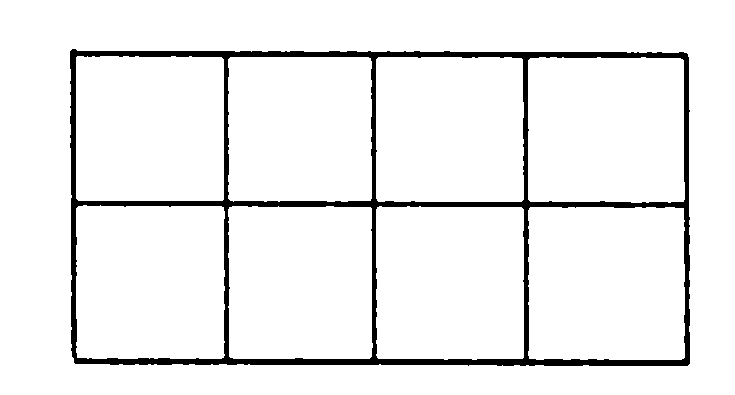 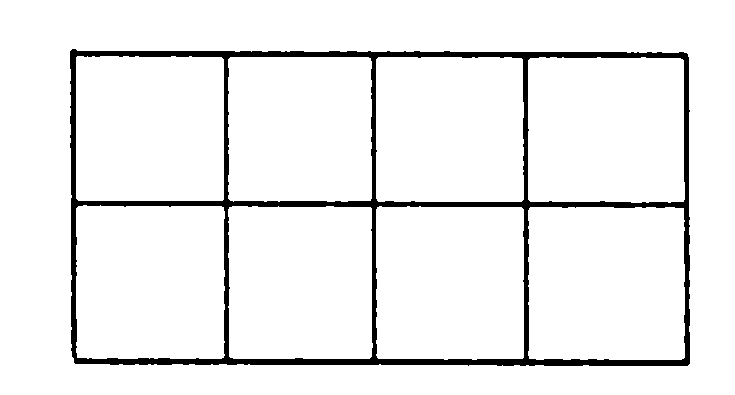 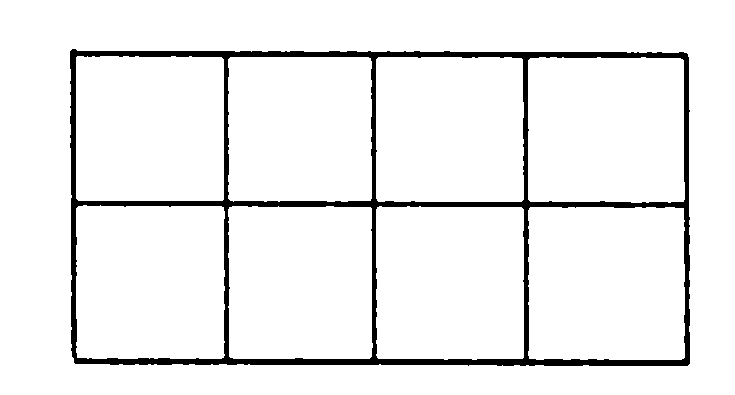 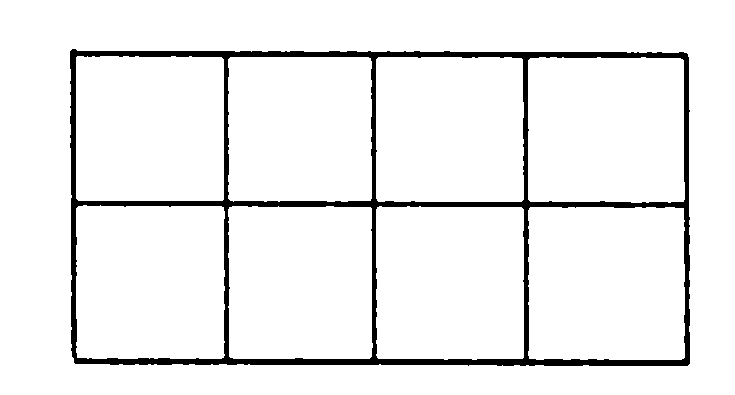 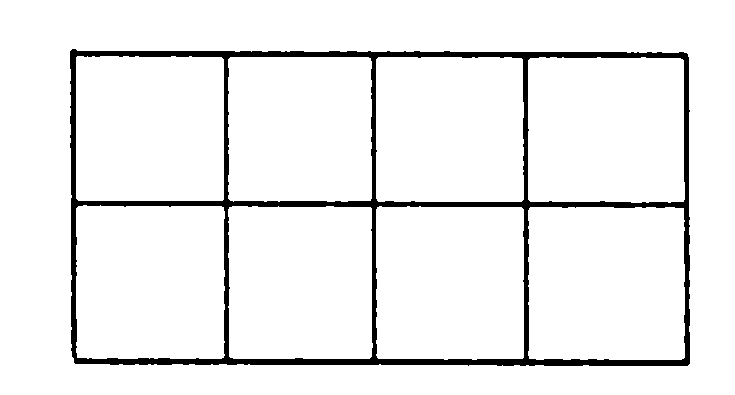 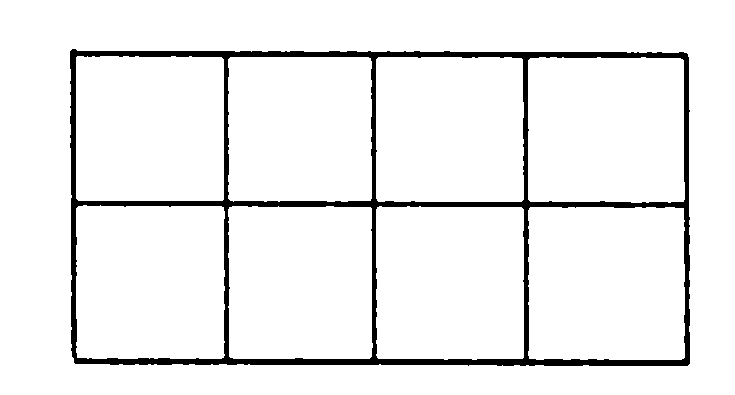 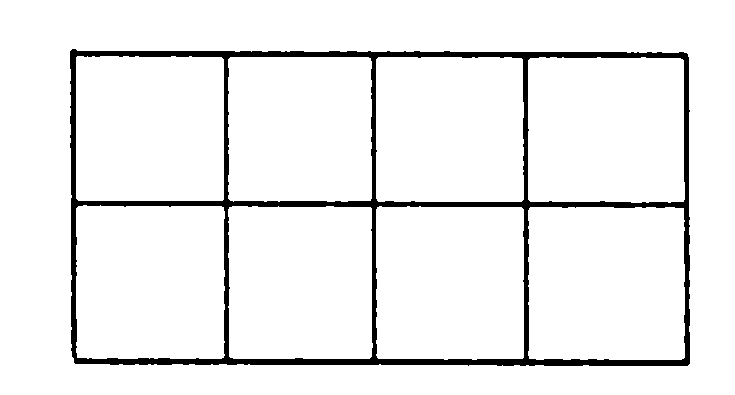 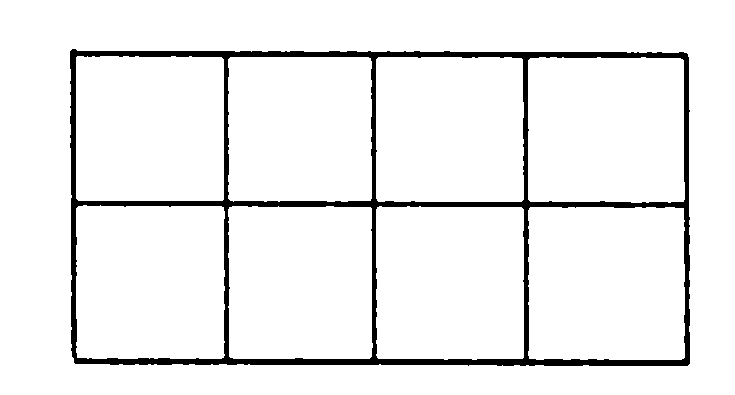 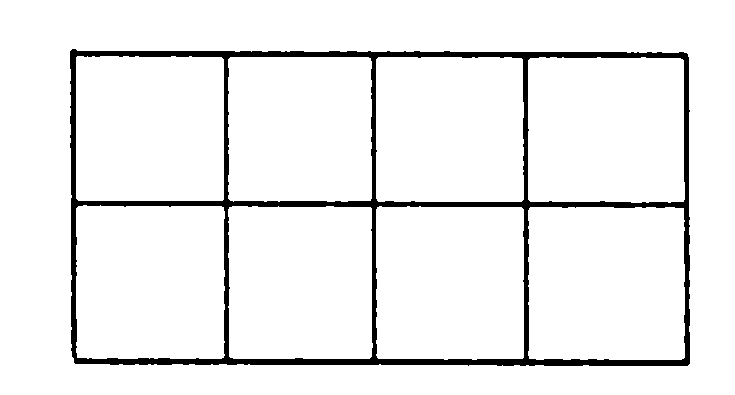 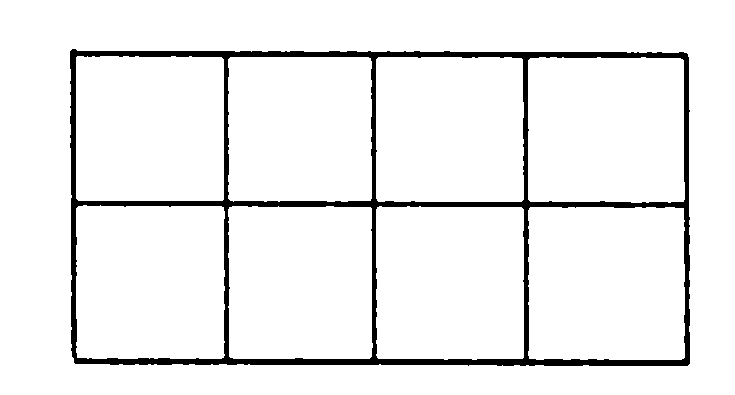 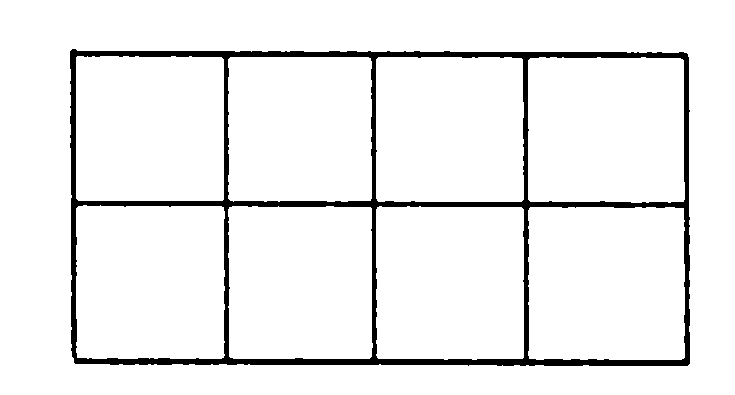 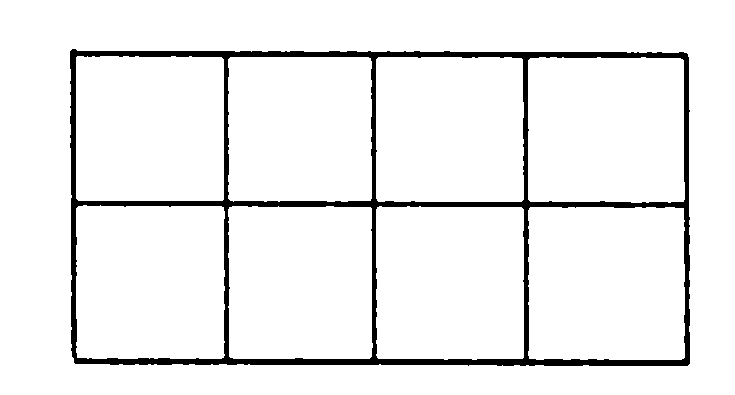 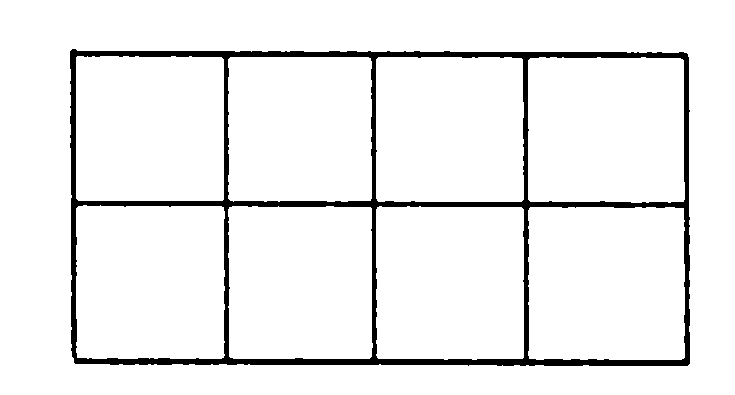 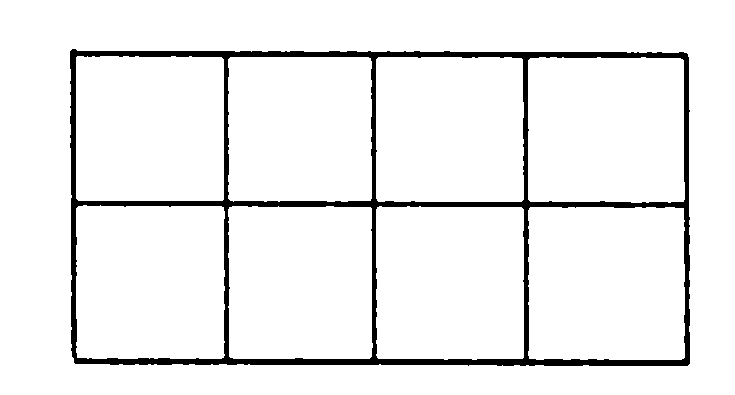 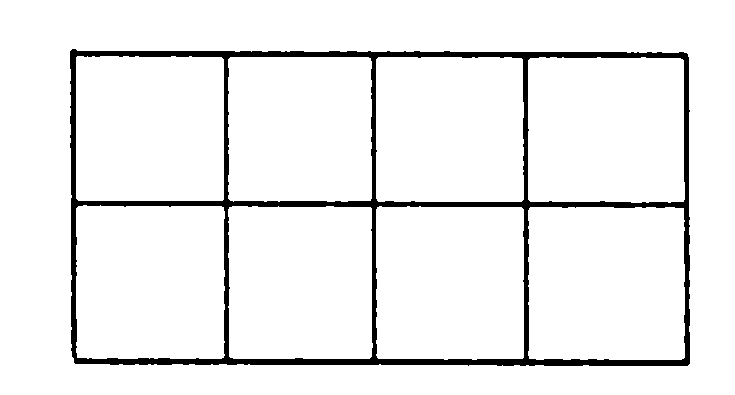 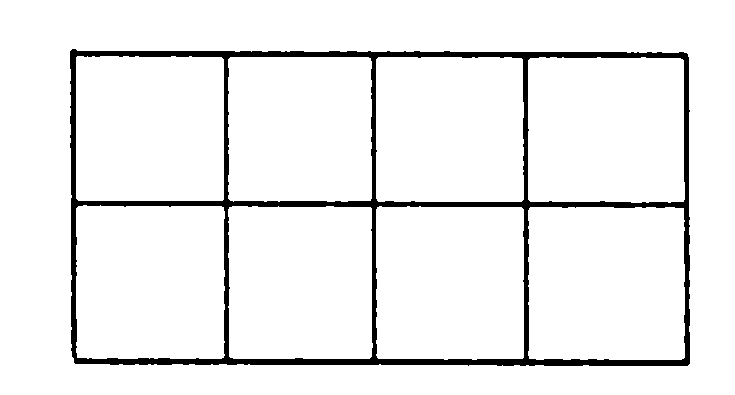 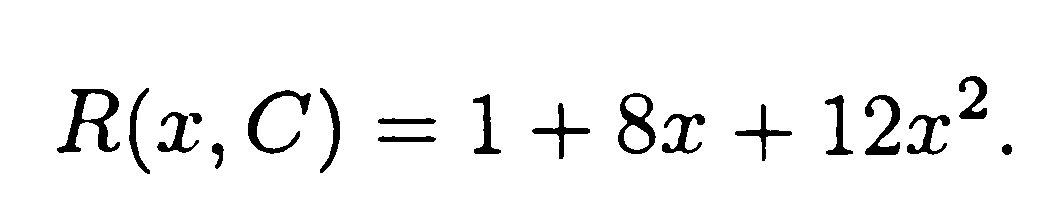 Tegul C – lentelė, parodyta žemiau. Siekiant supaprastinti uždavinį, galima įsivaizduoti, kad lentelė C susideda iš dviejų dalių C1 ir C2. Kadangi abi dalys neturi nei bendrų eilučių, nei bendrų stulpelių, bokštų išdėstymas vienoje dalyje neturi įtakos bokštų išdėstymui kitoje dalyje. Galima rasti daugianarius atskirai ir sudauginti. Patikrinsime tai
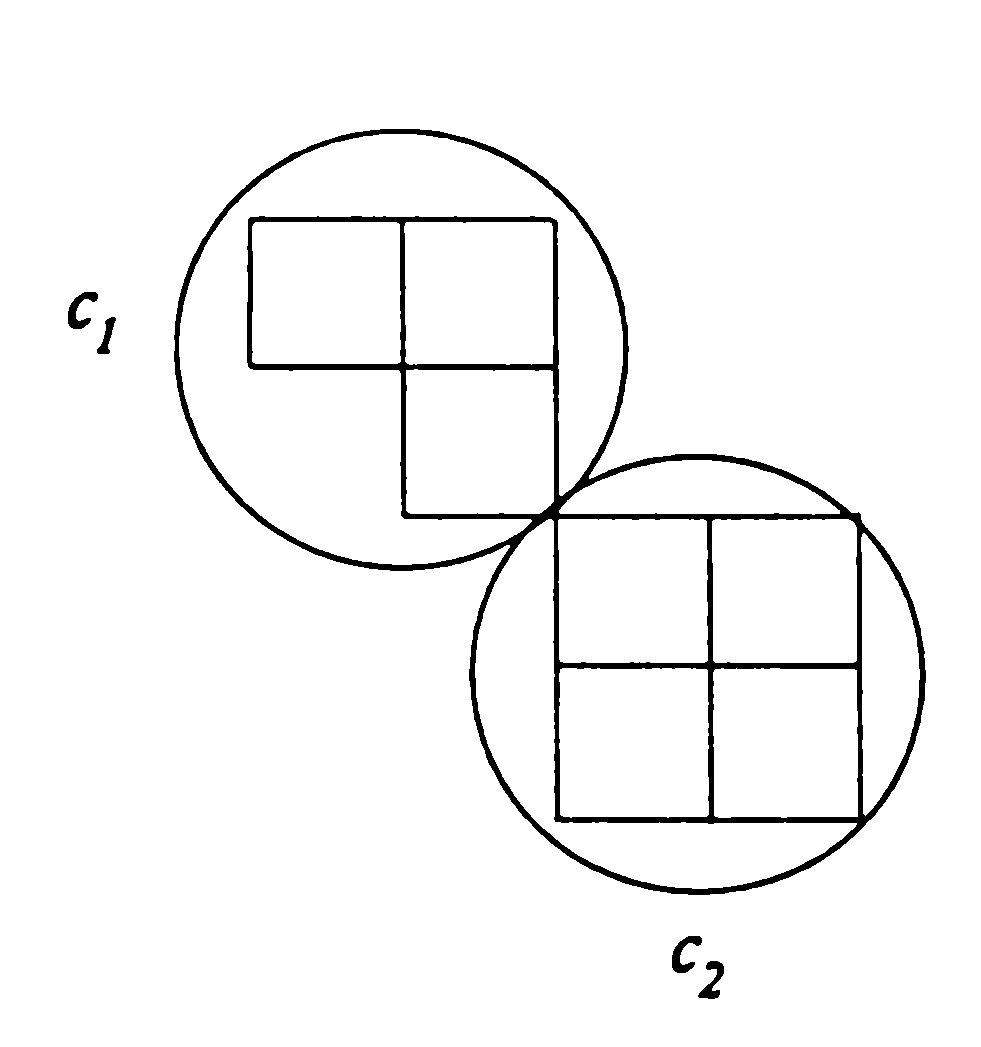 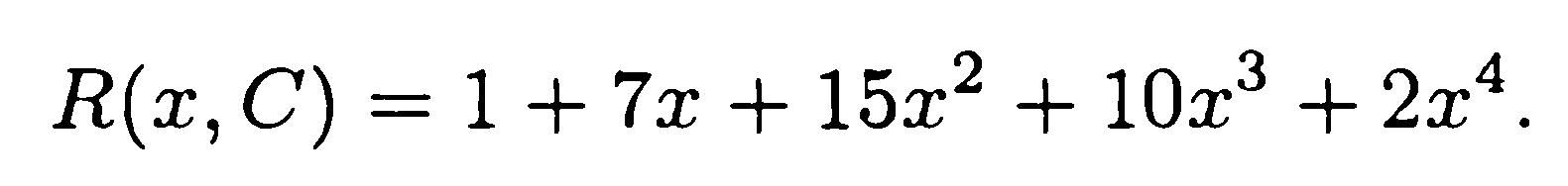 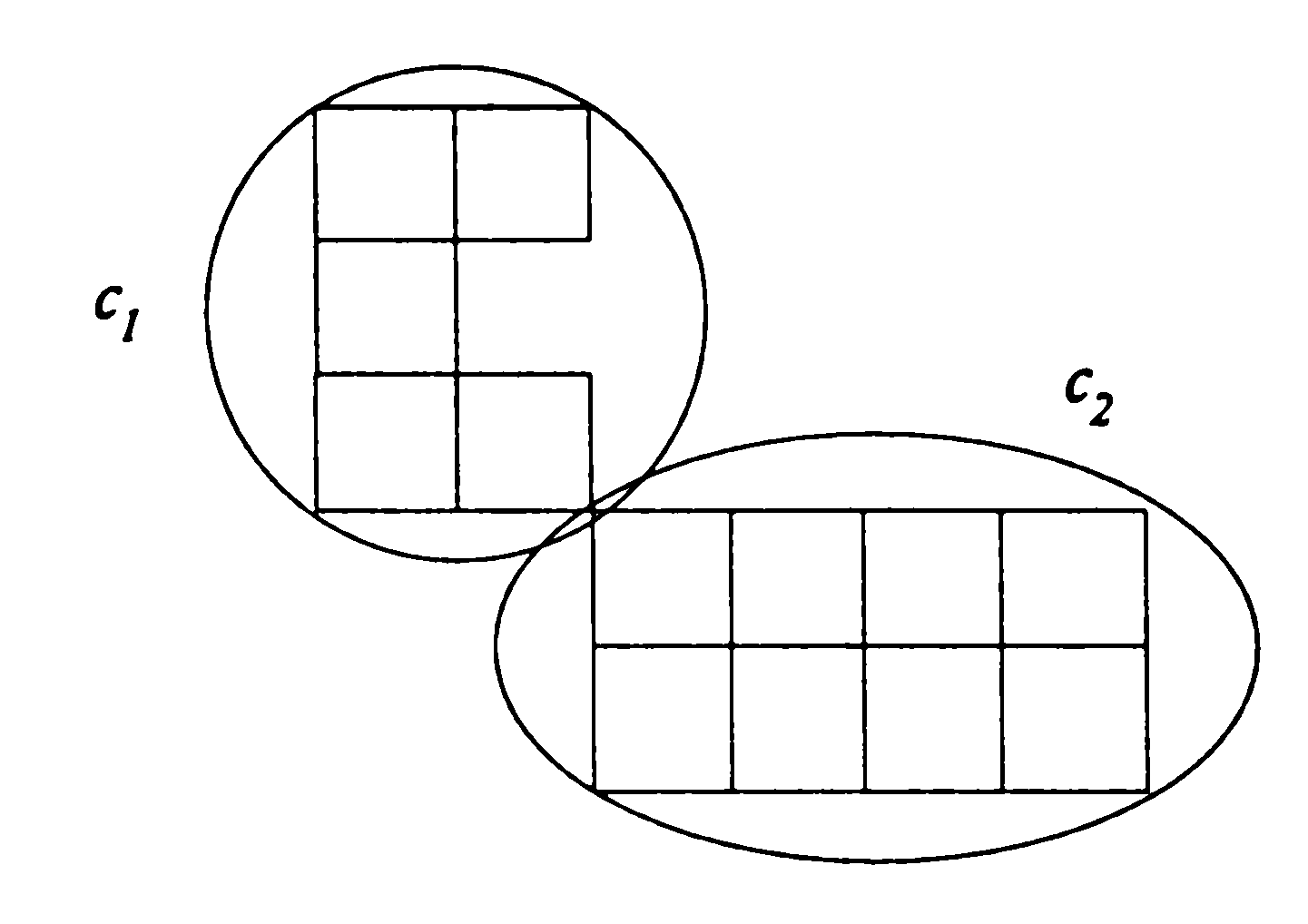 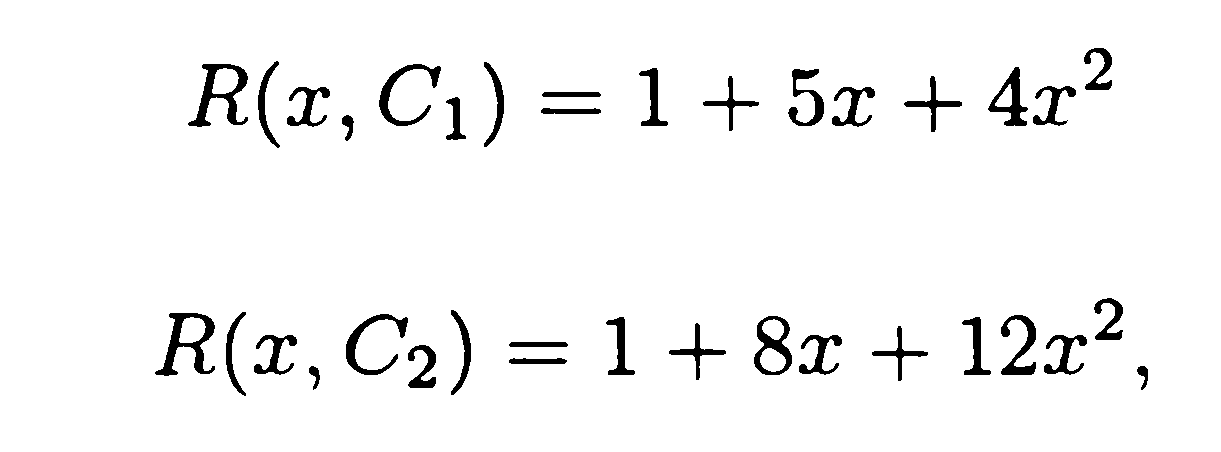 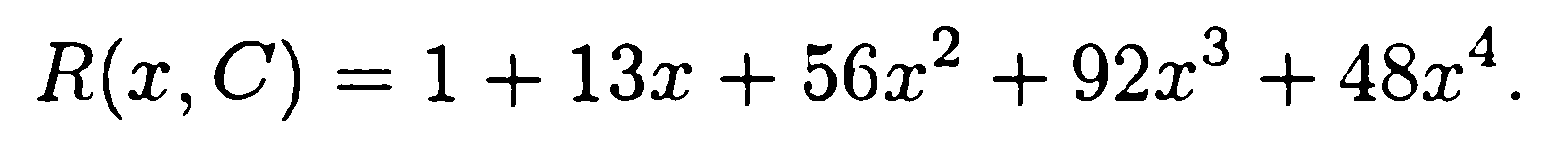 Tarkime, turime lentą C, s – jos langelis. 

Tegul Cs – gauta iš lentos C, iš jos eliminavus langelį s. 

Tegul       - lenta, gauta iš C panaikinus eilutę ir stulpelį, kur buvo langelis s. Tada
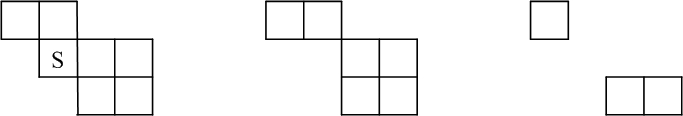 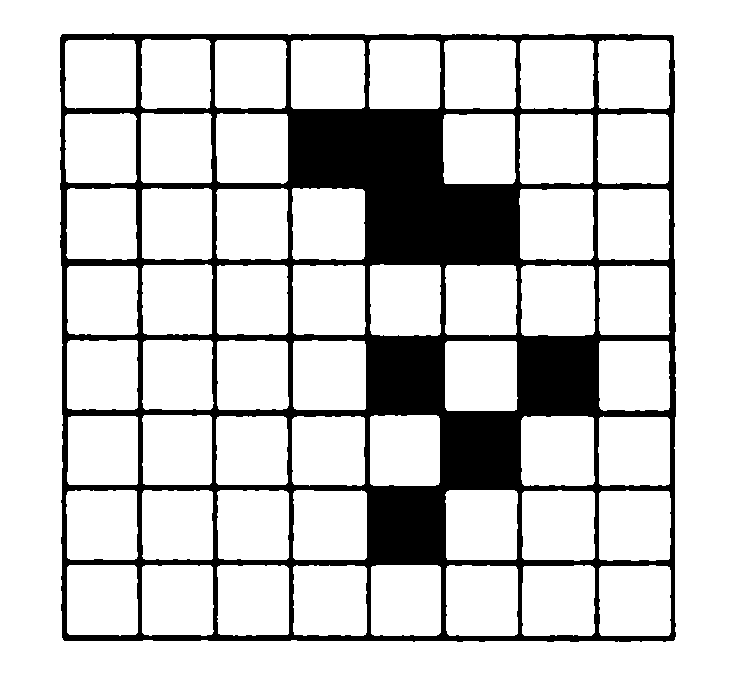 Tarkime, turime nedidelę uždraustų pozicijų aibę. Pasinaudokime įdėties pašalinimo principu:
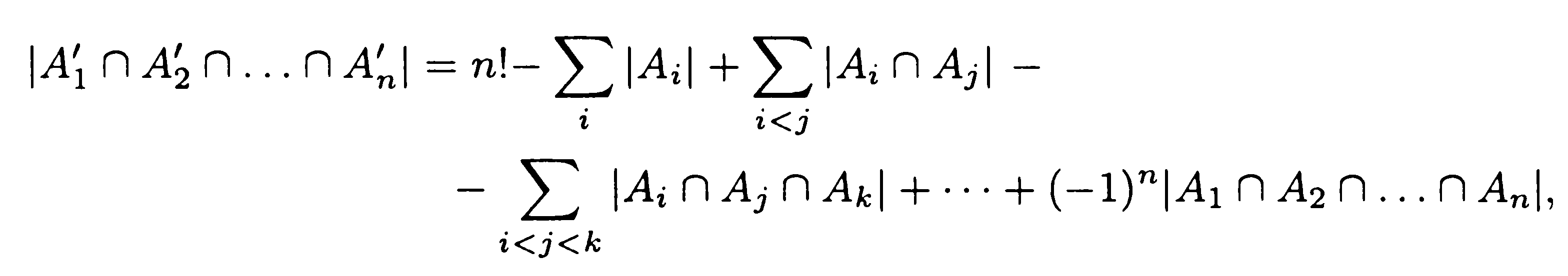 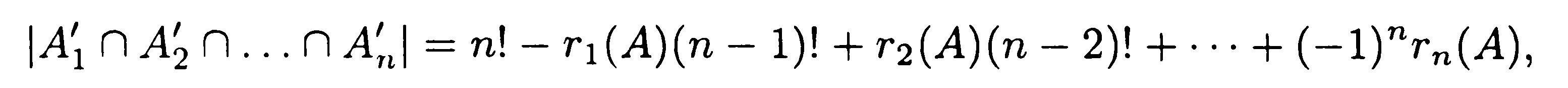 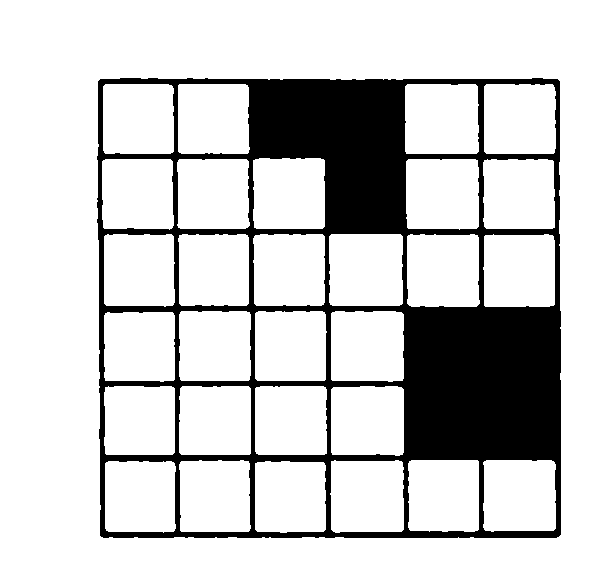 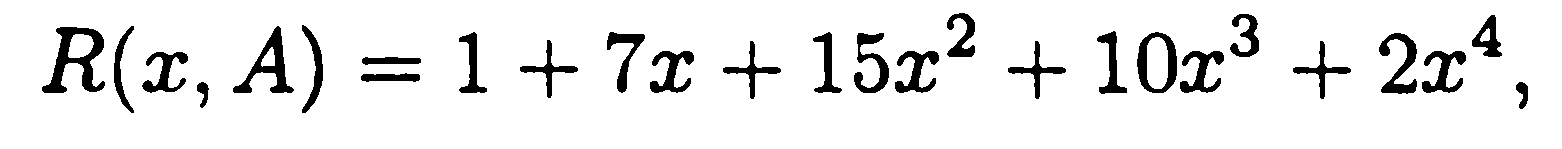 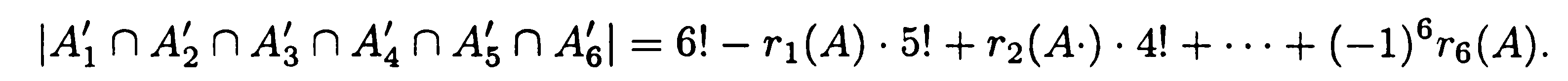 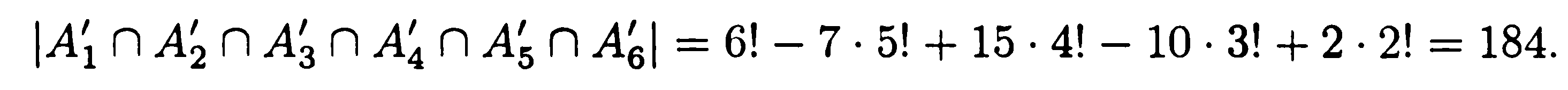 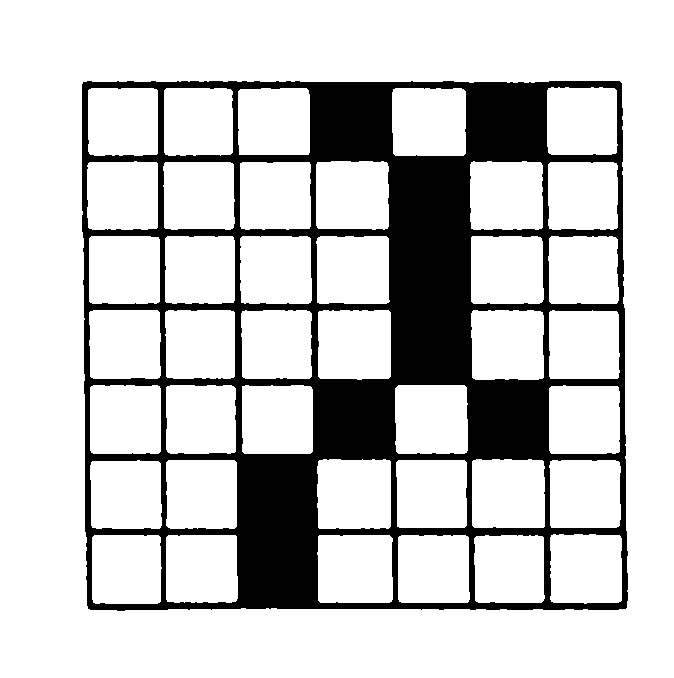 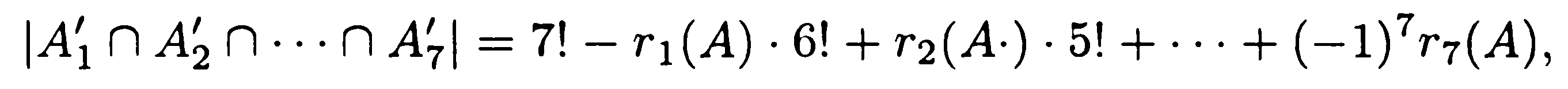 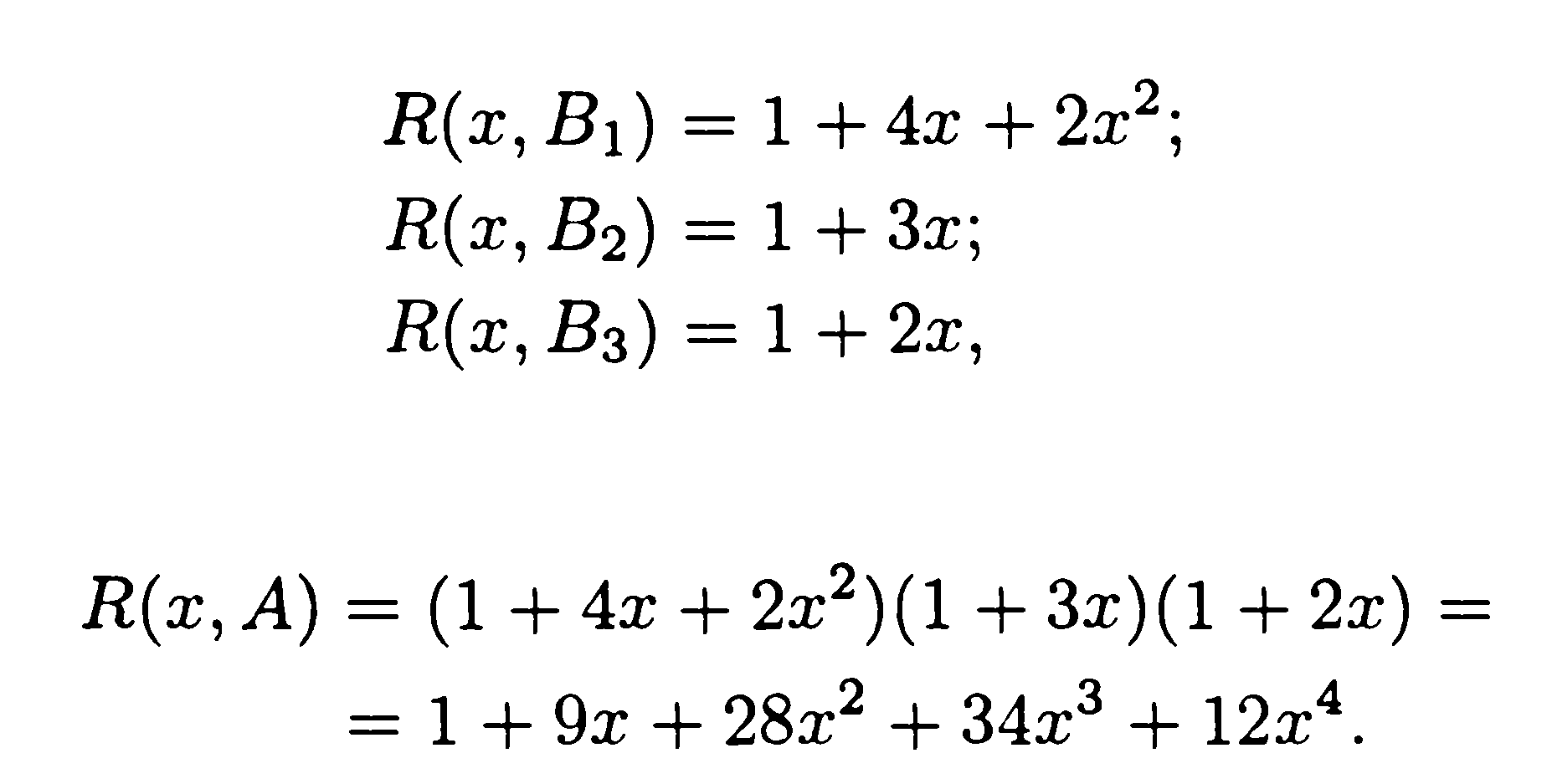 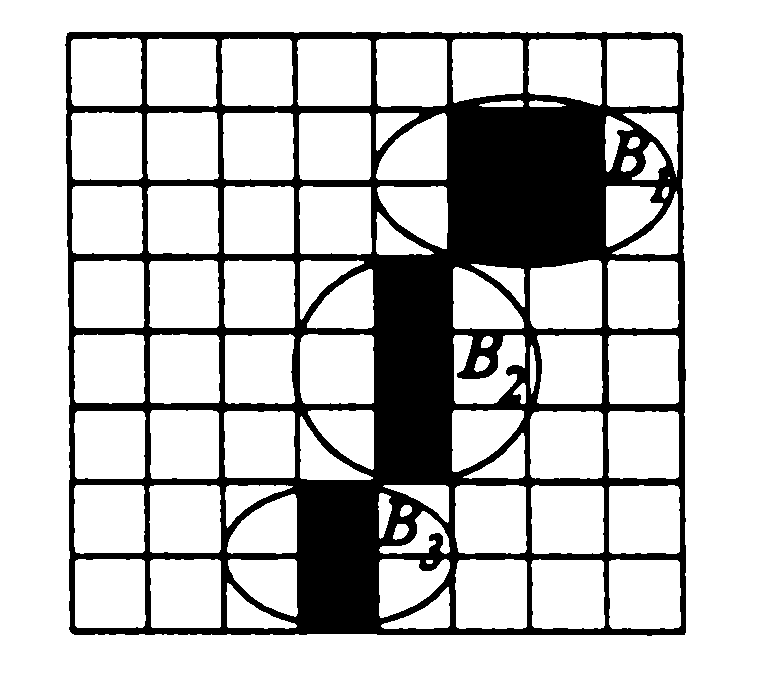 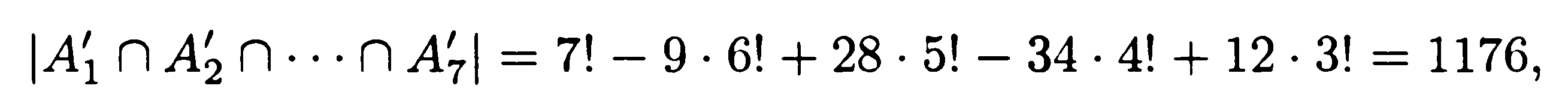